SVJETSKI DAN BORBE PROTIV AIDS-a
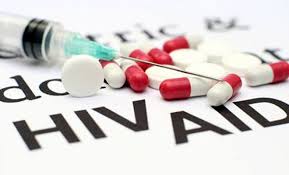 Svake se godine 1. prosinca održava svjetski dan borbe protiv AIDS-a
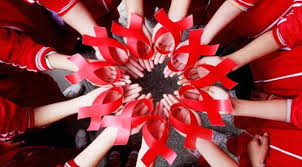 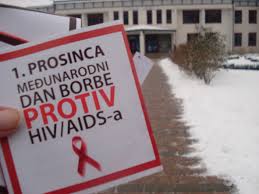 Svjetski dan borbe protiv AIDS-a tradicionalno se obilježjava u svrhu suzbijanja diskriminacije oboljelih osoba
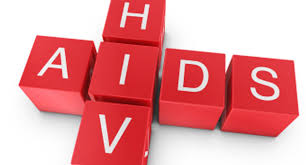 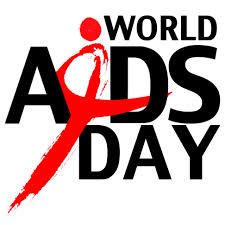 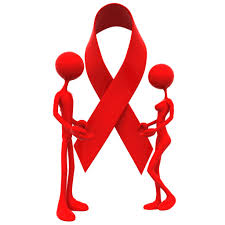 Dan borbe protiv AIDS-a uveden je 1988. godine na inicijativu Svjetske zdrastvene organizacije
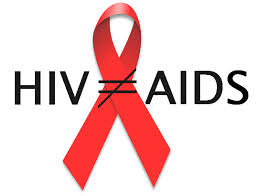 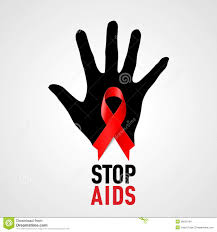 Dosada je bolest odnijela 36 milijuna života 
Bolest je zastrašujuće iz razloga što je trenutačno neizlječiva, brzo se širi i nema cjepiva protiv nje
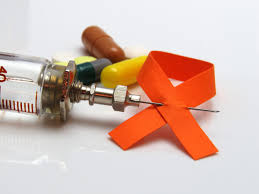 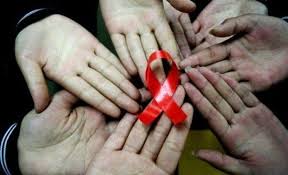 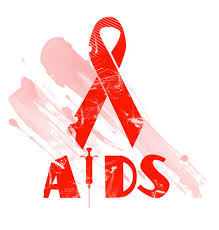 Simbol borbe protiv AIDS-a je crvena vrpca koju je kreirao američki pjevač Paul Jabara
 Nošenje crvene vrpce je znak solidarnosti
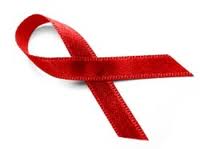 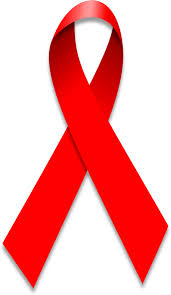 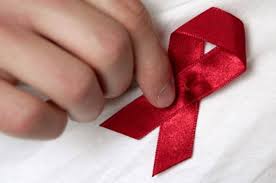 Poznato je da oboljele osobe doživljavaju tešku diskriminaciju, težu od same fizičke bolesti
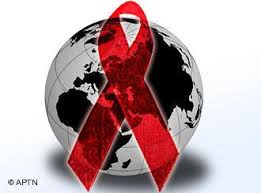 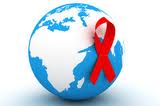 Ipak dobre su vijesti da se broj oboljelih smanjilo za 30 % 
Cilj je smanjiti broj oboljelih
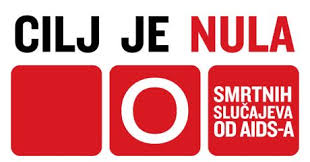 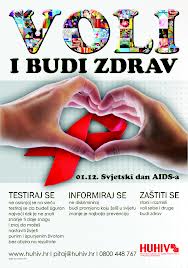 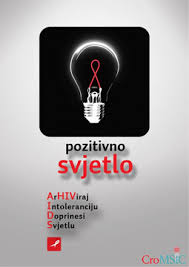 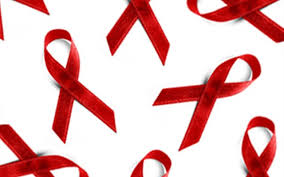 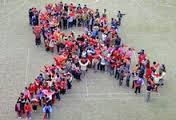 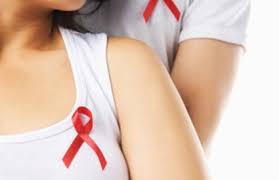 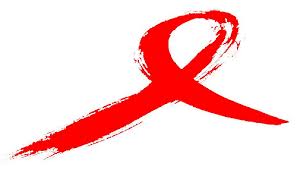 By: Lucija Bilušić & Matea Jagodić 